EECS498-003Formal Verification of Systems Software
Material and slides created by
Jon Howell and Manos Kapritsos
Invariants vs Inductive invariants
All states
Init(v)
10/1/24
EECS498-003
2
Invariants vs Inductive invariants
All states
Reachable 
states
10/1/24
EECS498-003
3
Invariants vs Inductive invariants
All states
Inductive 
invariant
Reachable 
states
Safe states
(property P holds)
10/1/24
EECS498-003
4
Dangerous states
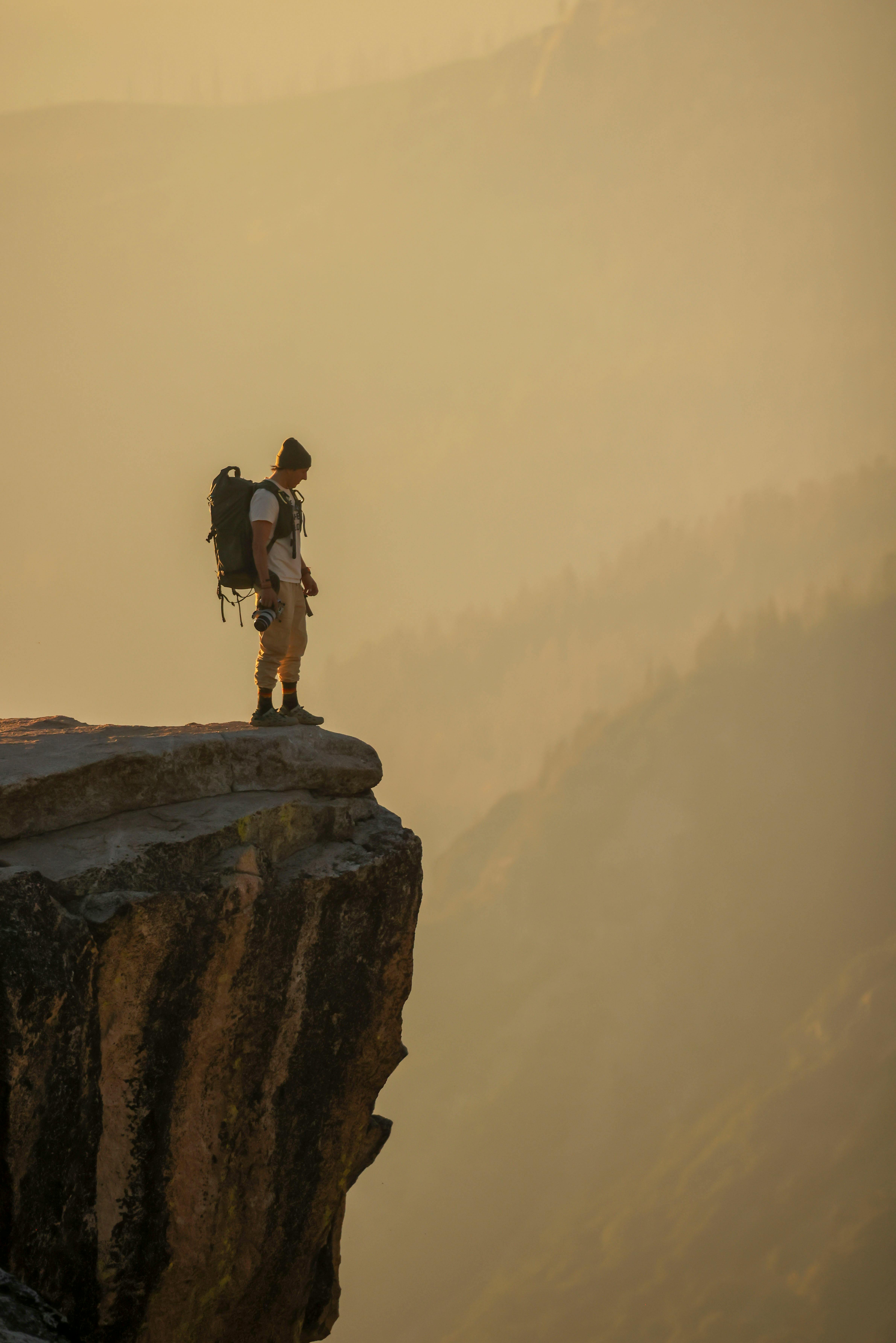 All states
Reachable 
states
Safe states
(property P holds)
10/1/24
EECS498-003
5
Crawler 2: Revenge of the inductive invariant
The crawler can now only move North/South
Initially it can only move North
It can also Flip(), teleporting to the symmetric point on the y-axis and changing direction of movement
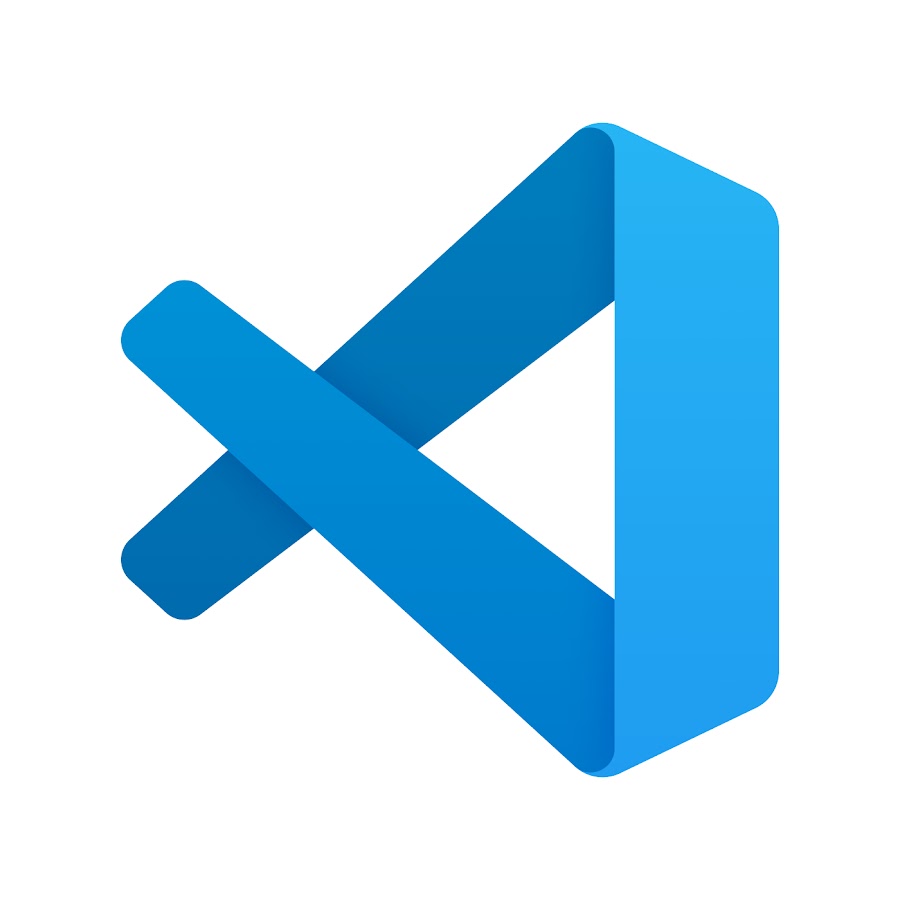 ρ=3
VSCode transition
10/1/24
EECS498-003
6
Lock server revisited
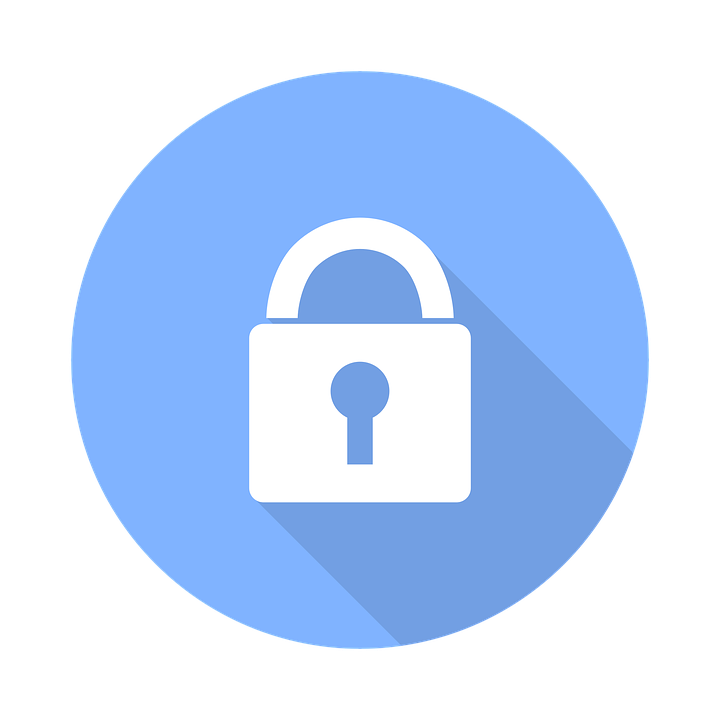 datatype Variables = Variables(S: bool, C1: bool, C2:bool)
Both clients cannot hold the lock at the same time
ghost predicate Safety(v) { !(v.C1 && v.C2) }
Trivialization #1: A single variable
datatype Variables = Variables(whoHoldsTheLock: int)
Trivialization #2: Putting Safety/Inv in your transitions
predicate ReleaseLock(v) {
  && Safety(v)
  && …
10/1/24
EECS498-003
7
Server
Client 1
Client 2
Administrivia
Keshav is sick, so lab tomorrow is canceled 

PS2 due in one week
10/1/24
EECS498-003
8
-1
35
86
Leader election
id
23
23
-1
-1
23
35
86
86
id
35
id
40
-1
-1
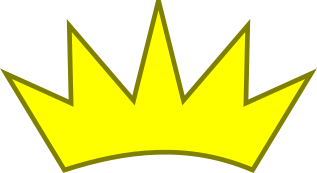 id
11
id
86
86
40
86
10/1/24
EECS498-003
9
-1
35
86
Leader election
id
23
-1
-1
23
35
86
86
id
35
id
40
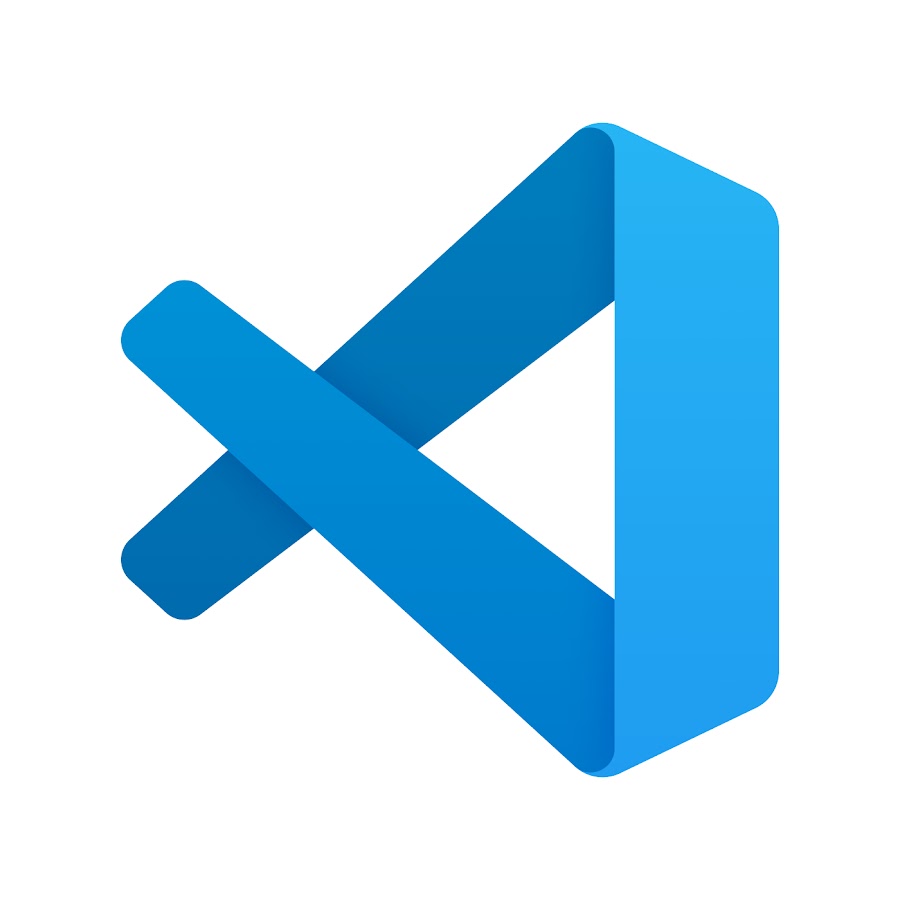 -1
-1
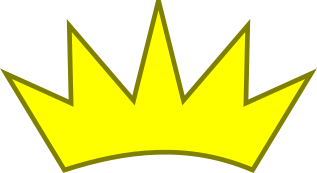 id
11
id
86
86
40
86
VSCode transition
10/1/24
EECS498-003
10
-1
40
Leader election
id
23
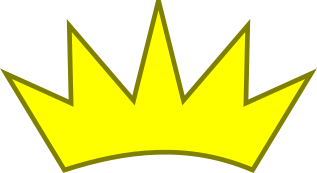 40
-1
-1
23
35
id
35
id
40
-1
-1
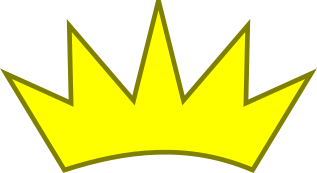 id
11
id
86
86
86
10/1/24
EECS498-003
11
-1
35
Leader election
id
23
-1
-1
23
35
id
35
id
40
-1
-1
id
11
id
86
86
40
10/1/24
EECS498-003
12